Target: I can define equilibrium and can describe how a reaction will change its equilibrium position when it is stressed by applying changes to various conditions

Link to YouTube Presentation: https://youtu.be/VVnUPA8P_bA 

Link to YouTube Video of Practice Qs: https://youtu.be/bBF-9FWHknU
N43 Le Chatelier’s Principle

What is a reversible reaction?
Some reactions can go forwards AND backwards

N2 (g) + 3H2 (g)  2NH3 (g) + 92.05 KJ
OR
2NH3 (g) + 92.05 KJ  N2 (g) + 3H2 (g)

Use a “double headed arrow” so you don’t have to write it both ways!  ↔
Reactions will reach “equilibrium”
EQUILIBRIUM = the point at which the forward reaction is happening at the same RATE as the reverse reaction

Are the CONCENTRATIONS of reactants and products the same?????
NO!!!!! (well maybe, but it doesn’t have to be! If they are the same then it is a coincidence!)
Reactions will reach “equilibrium”
See how the rate appears to plateau after a while?
That means reactants are being made at the same rate that the products are being broken back into reactants. 
The RATE of forward and backwards is the same. So we don’t PERSEVE any change happening to the concentration. 
ALSO – see how the concentrations are NOT the same during this equilibrium
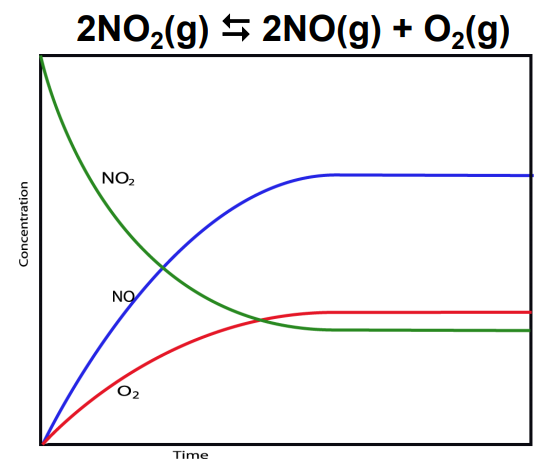 “Finding” equilibrium point
EQUILIBRIUM POINT  We use ratios of [products] to [reactants]

You can have different ratios that all result in the rate forward being the same as the rate backwards! 
There isn’t just one equilibrium point!

If you are pushed away from the original equilibrium point, then find a NEW ratio of concentrations that is “at equilibrium!”
“Finding” equilibrium point
EQUILIBRIUM POINT  We use ratios of [products] to [reactants]

You can have different ratios that all result in the rate forward being the same as the rate backwards! 
There isn’t just one equilibrium point!
Le chatelier’s principle
If a stress is applied to a reaction at equilibrium the reaction changes to relieve that stress, it will find a new equilibrium point where the forward and backwards reactions are equal again.  It will try to “undo” whatever you did!
Took something away? Make more of it!
Added extra of something? Use some up!
How do you “stress” a reaction?
Concentration change
 Temperature change
 Pressure/volume change for gases
 the equivalent of a concentration change!
Strange factS…
ONLY changes to aqueous and gas phases affect equilibrium
 Solids and liquids do NOT affect equilibrium!
 They do not have “concentrations” so they can’t factor in. 
 We will see this better when we get to the math portion of the chapter!
 Adding an Noble Gas, an INERT gas, does NOTHING because it doesn’t change the PARTIAL PRESSURES of the gases involved!
 Adding a catalyst does NOTHING! You will reach equilibrium faster but it won’t change the equilibrium point.
Quick example
N2   + 3H2  2NH3  +  92.05 KJ
 Add more N2
 Proceed in the forward direction “Shift to the right”Use up the extra by making more products!
 Remove H2
 Proceed in the reverse direction“Shift to the left” Replace what you took away by making more reactants!
Can’t get back to the start, but you can find a new equilibrium
You can’t completely undo the stress and get back to your original concentrations…BUT you can at least end up “better off” than when totally stressed.  
 The reaction will find new ratios of concentrations where the forward and backwards rate can once again be equal.
Didn’t get back to starting point, but better than during the stress!
[N2] DURING the Stressno longer @ equilibrium
So comparing BEFORE stressor to AFTER stressor, there is a SLIGHT increase to the thing you added extra of.
[N2] AFTER reacting a NEW equilibrium position
[N2] BEFORE Stress Applied@ ORIGINAL equilibrium position
What about changing pressure?
Increasing pressure causes molecules to be too crowded, too close together 
 If you can reduce the number of moles of gas particles it will make things less crowded and relieve some of the pressure
 Move to the side with fewer moles of gas!
Reducing pressure? 
Move to the side with more moles to get the pressure back up!
Quick example
N2 (g)  + 3H2 (g)  2NH3 (g) +  92.05 KJ
           4 moles of gas         2 moles of gas
Increase pressure
 Proceed in the forward direction“Shift to the right” Fewer moles, less crowded, lowers pressure back down
 Decrease pressure
 Proceed in the reverse direction“Shift to the left”  More moles gas, more crowded, raises pressure back up
Equilibrium videos
Blue Bottle Demo: https://www.youtube.com/watch?v=kGSPAkOgN3U
Bozeman Science Reversible Reactions: https://www.youtube.com/watch?v=b6WmwtVNDf4   
Water Beaker Demo Video: https://www.youtube.com/watch?v=_QnRt7PYzeY 
*TED what is Equilibrium Cartoon Explanation:  https://www.youtube.com/watch?v=dUMmoPdwBy4 


Fuse School Dynamic Equilibrium: https://www.youtube.com/watch?v=wlD_ImYQAgQ 

*TEDEd The chemical reaction that feeds the world https://www.youtube.com/watch?v=o1_D4FscMnU  	
*Crash Course Equilibrium: https://www.youtube.com/watch?v=g5wNg_dKsYY  
Fuse School Intro to Le Chatelier’s Principal https://www.youtube.com/watch?v=7zuUV455zFs
Le Chatelier’s Practice Problems
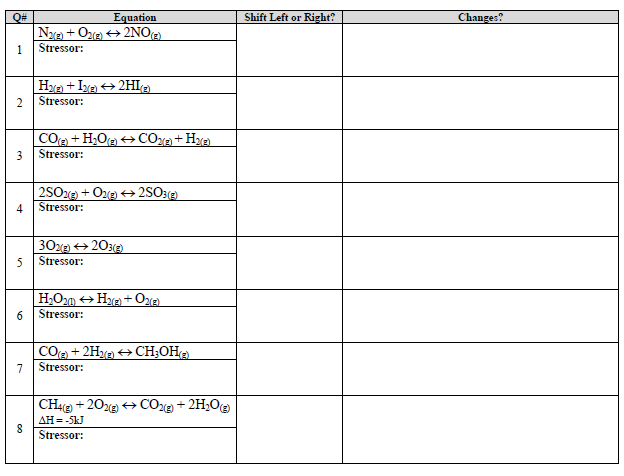 YouTube Links:
Link to YouTube Video of Practice Problems
https://youtu.be/bBF-9FWHknU 

Link to YouTube Video of Presentation
https://youtu.be/VVnUPA8P_bA
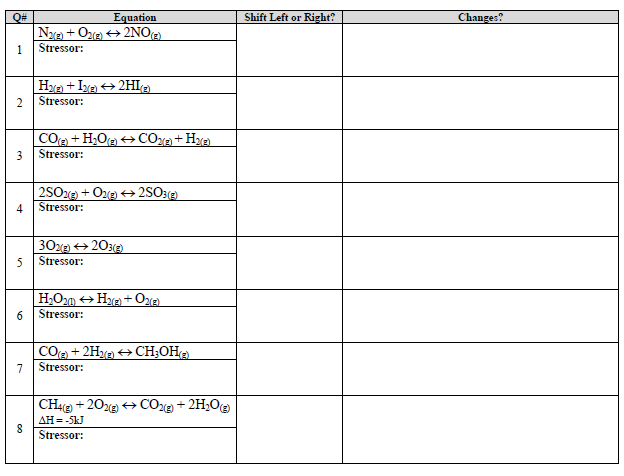